Self Enhancement, Inc.
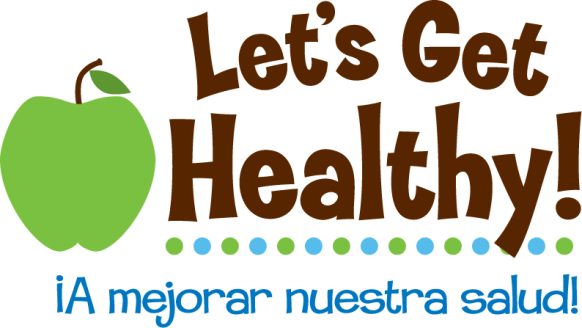 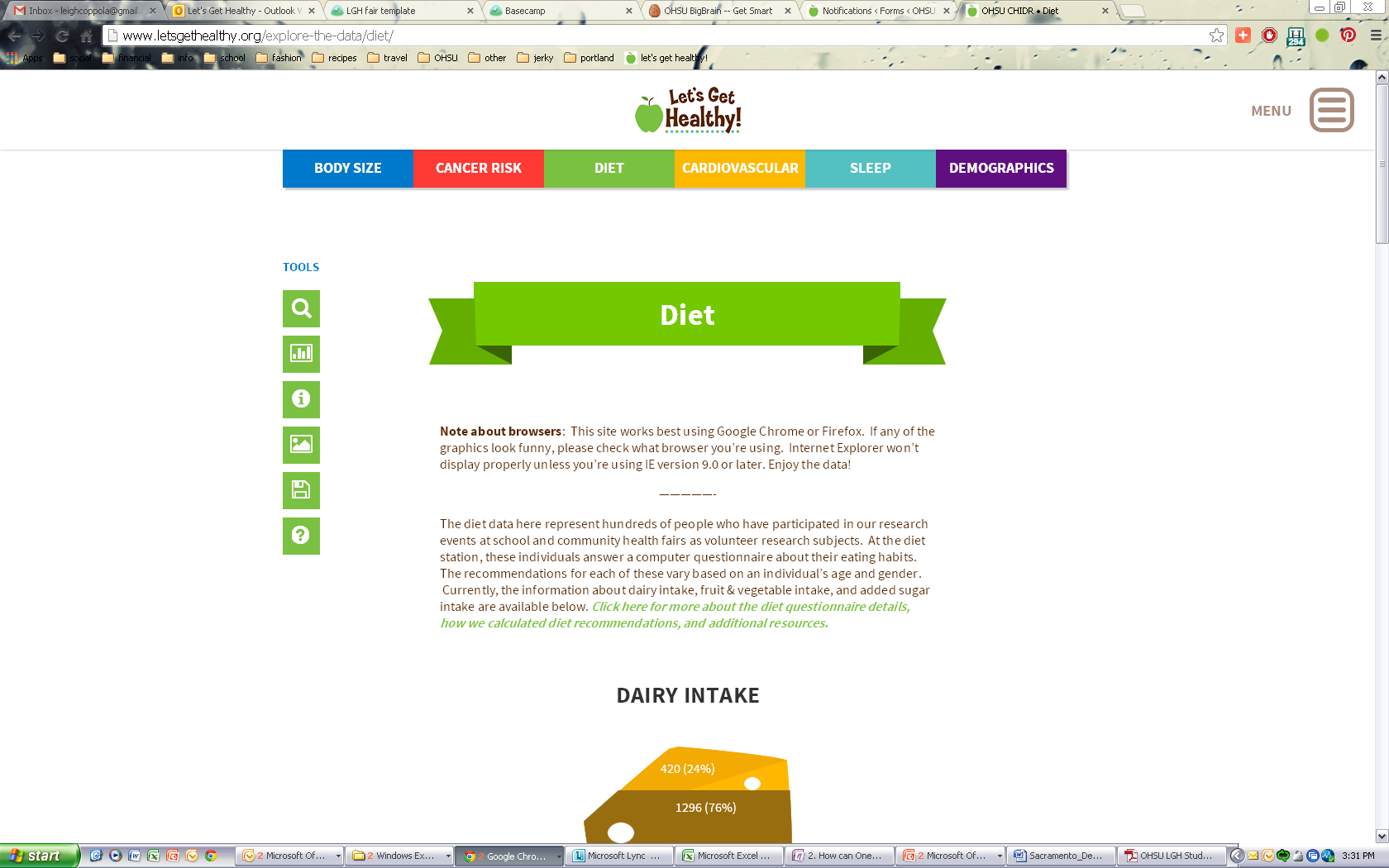 Let’s Get Healthy! visited Self Enhancement, Inc. on December 5th, 2013 and collected research data from 278 SEI students and community members.  
83 students completed the diet station and their results are shown below.
MALES
Daily Fruit & Vegetable Intake
5 cups
2.6 cups
FEMALES
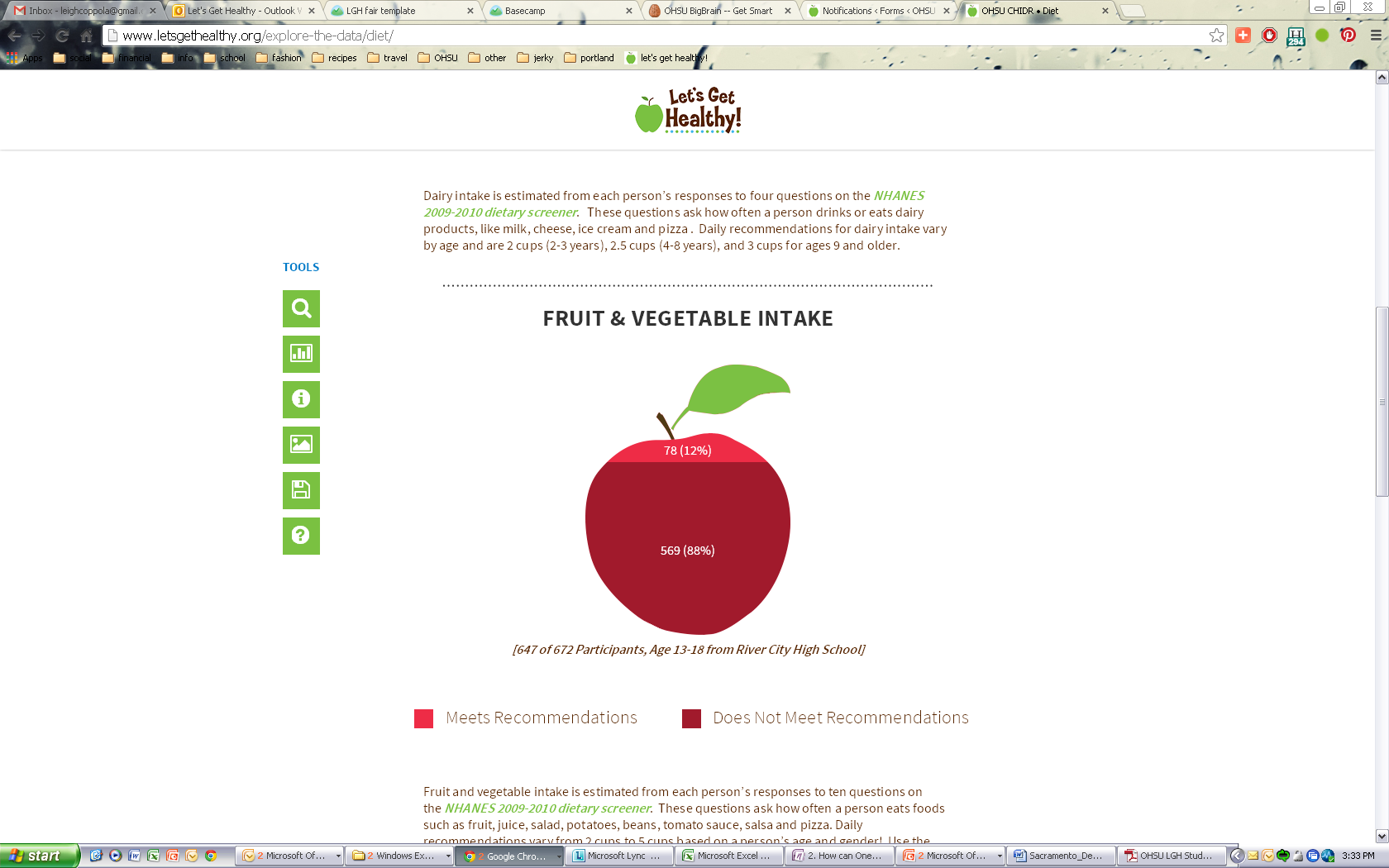 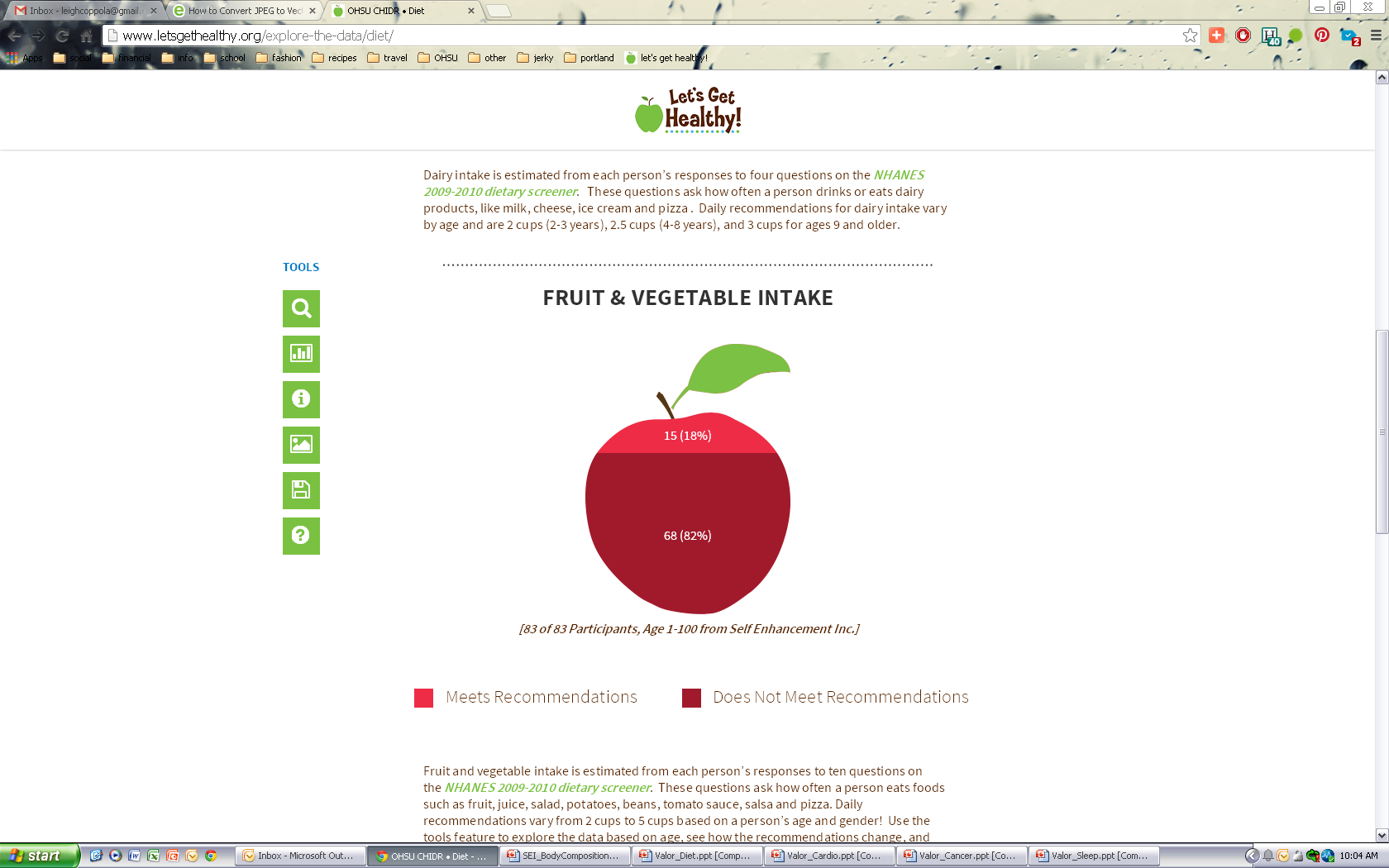 4 cups
2.7 cups
Recommended for 10-14 year olds
Average for SEI Students
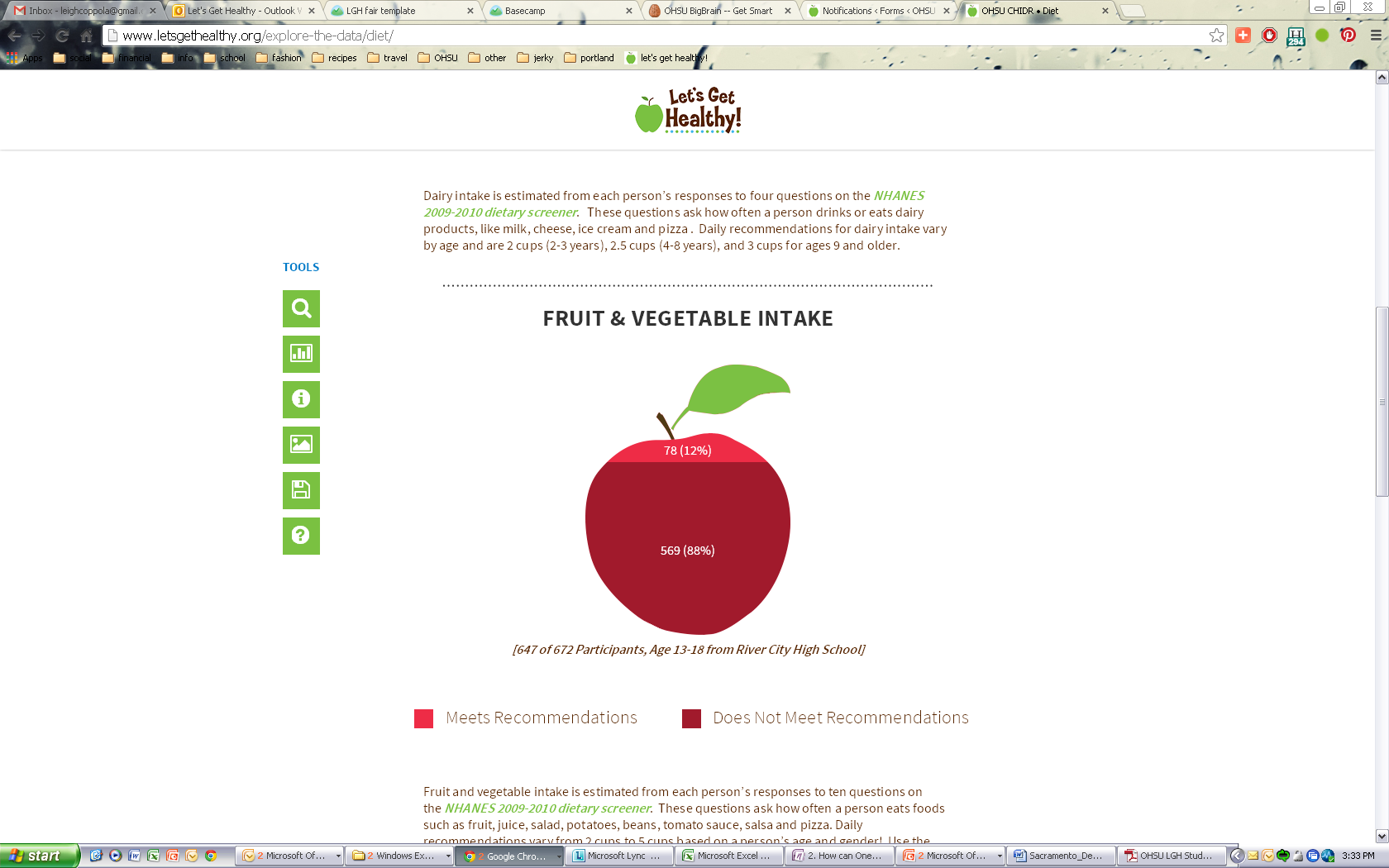 Only 18% of participants meet daily fruit and vegetable recommendations.
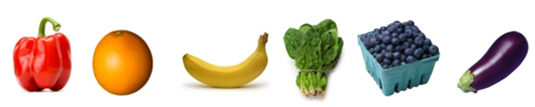 One in ten students said they “never” or “rarely” eat breakfast.
Two thirds (67%) of students said they think about what they eat most days.
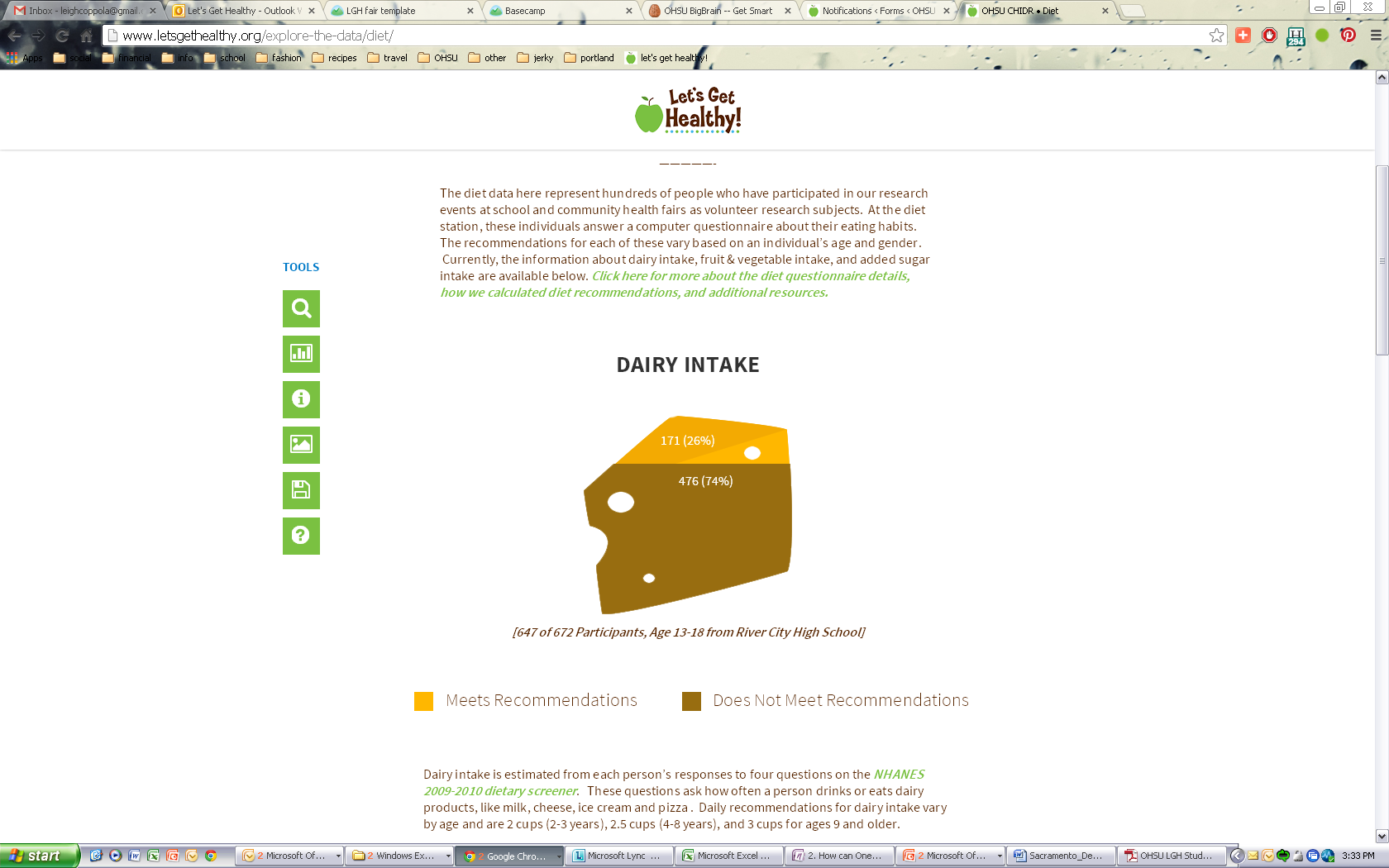 More than 9 out of 10 SEI participants consume more sugar than recommended!
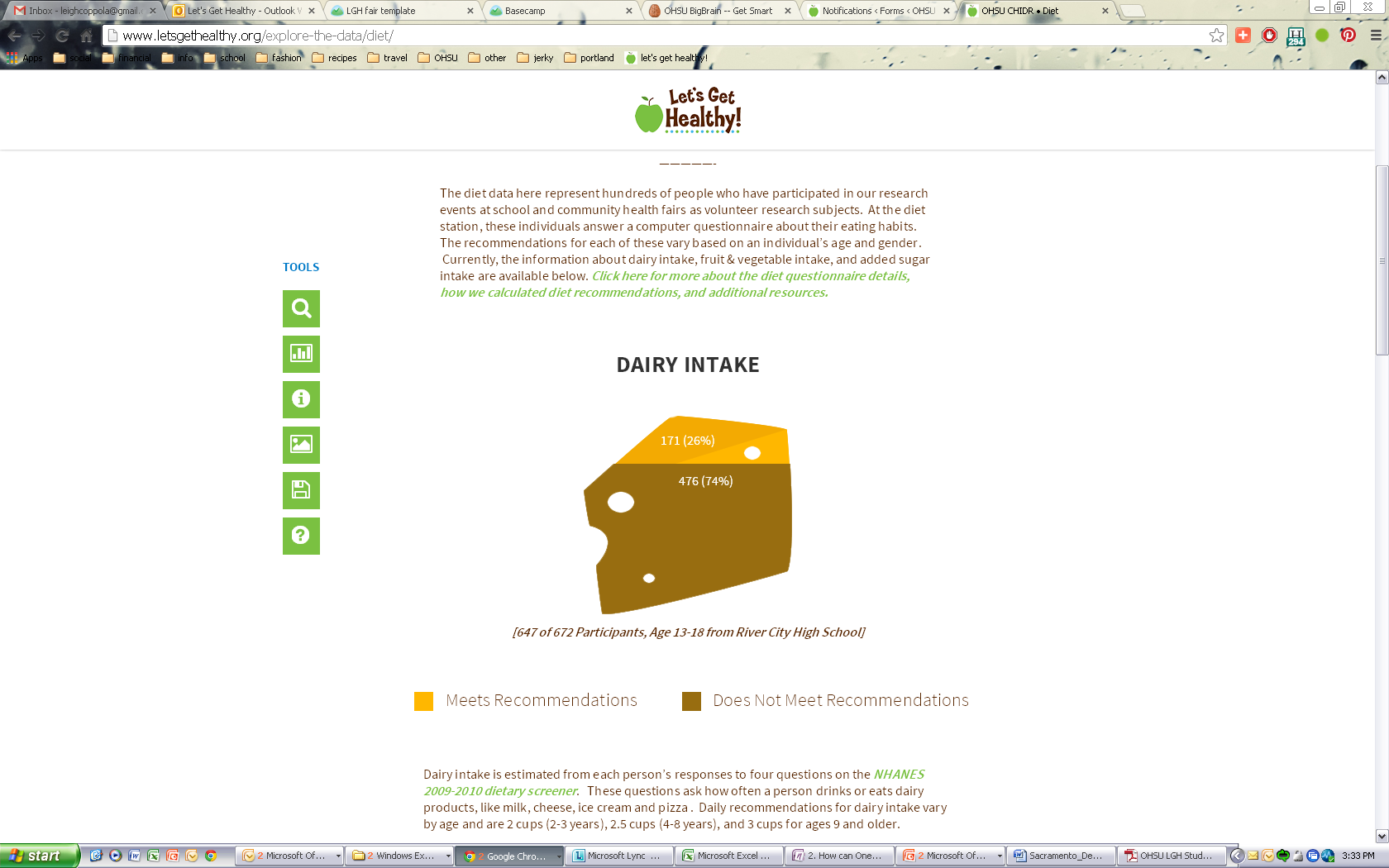 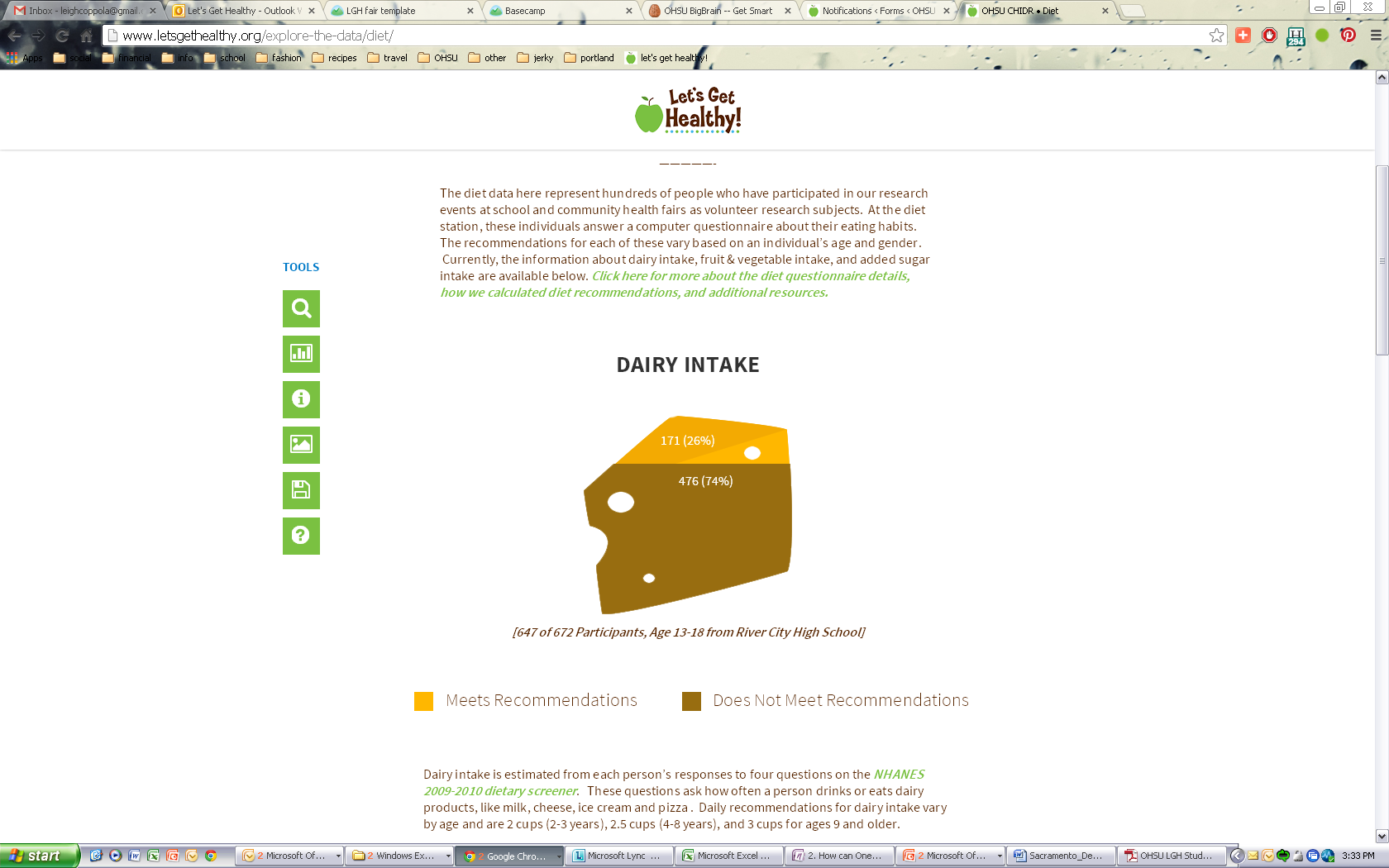 2.5x
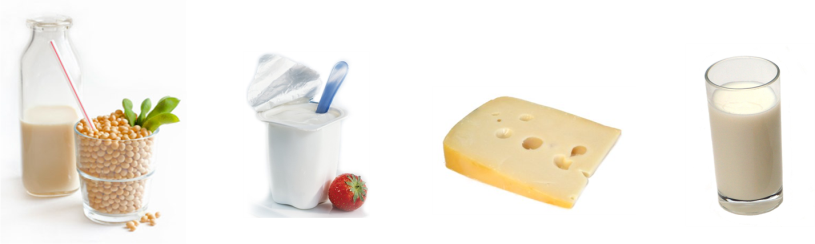 It is recommended that females consume less than 6 teaspoons per day and males consume less than 9.
Did you know?
On average, at SEI, students are consuming 2.5 times more sugar than recommended.
Only 5% of students thought that students in their school would meet recommendations for healthy diet. More than one third (38%) of students said they thought their own diet would meet recommendations.
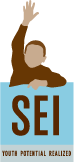 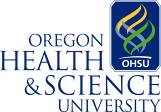 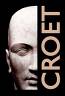 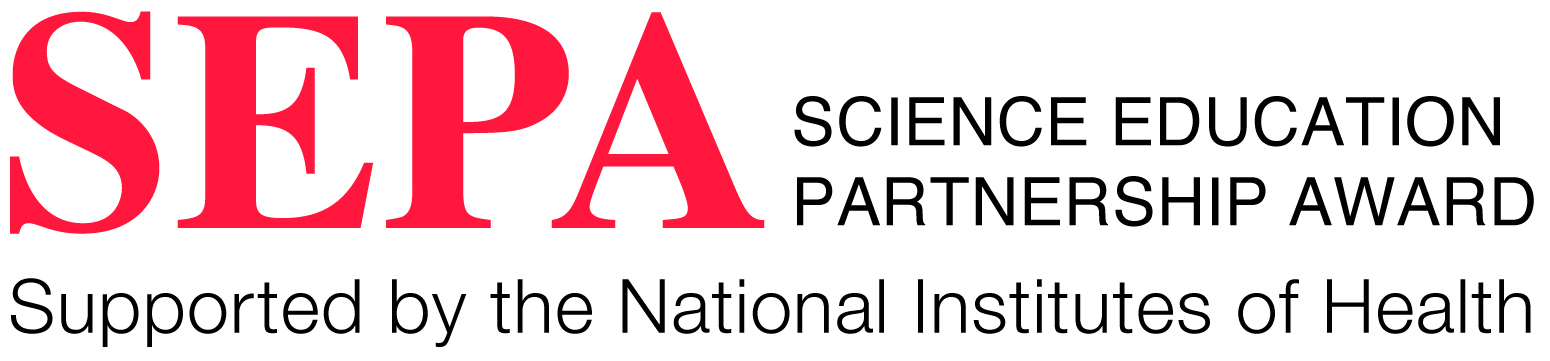 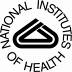 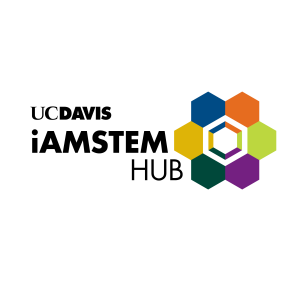 To see more results from your school and others, please visit: http://www.letsgethealthy.org